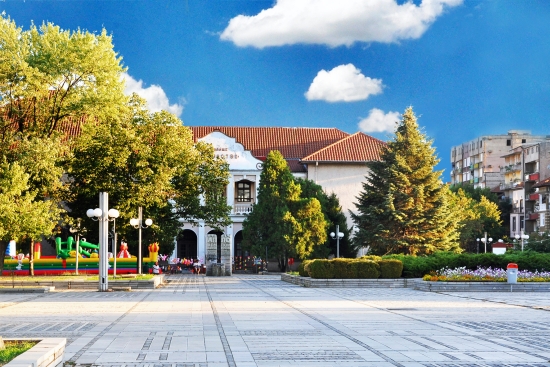 ОБЩИНА ЛОМ
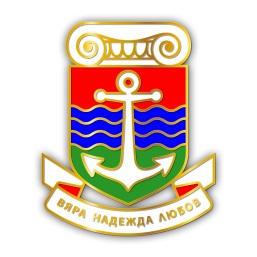 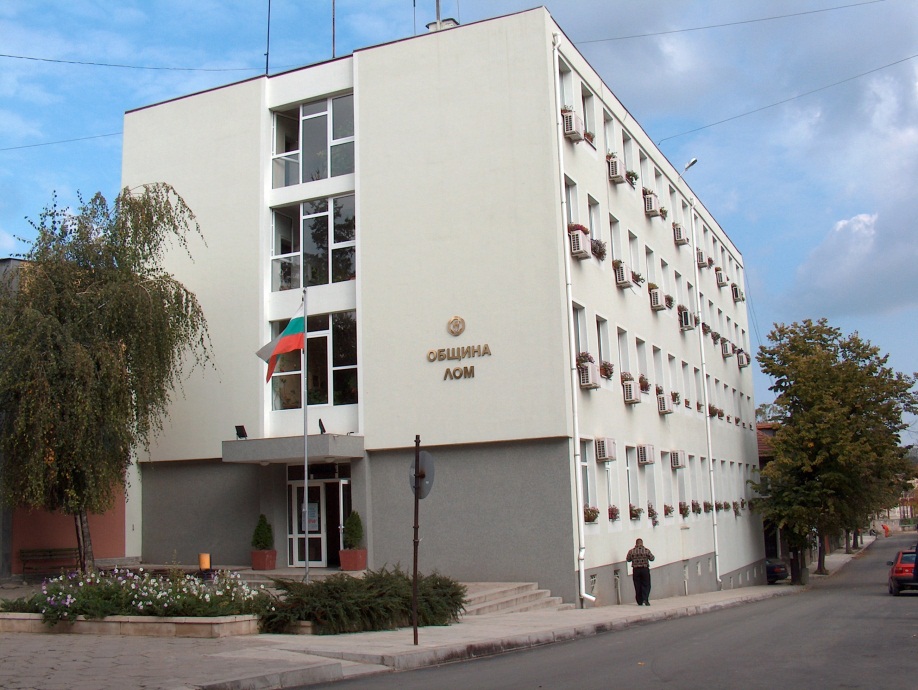 ПУБЛИЧНО ОБСЪЖДАНЕ НА ПРОЕКТ НА БЮДЖЕТ 2020
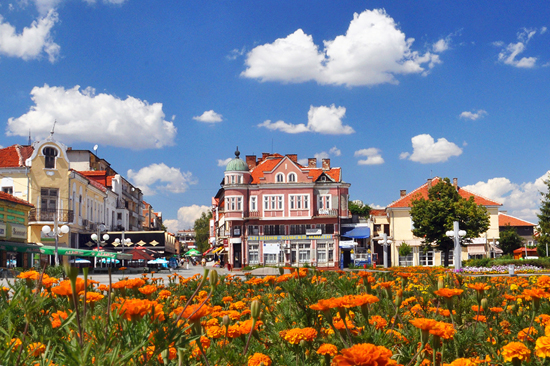 ОБЩИНА ЛОМ
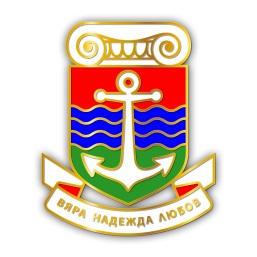 Публичното обсъждане на проектобюджета на община Лом за 2020г. се провежда на основание чл. 84, ал. 6 от Закона за публичните финанси и в съответствие с чл.30,ал.2 от Наредба за условията и реда за съставяне на бюджетната  прогноза за местните дейности за следващите три години , за съставяне,  приемане, изпълнение и отчитане на бюджета на община Лом
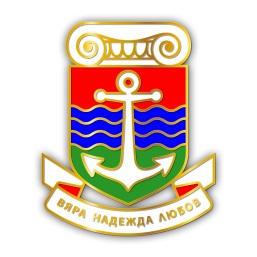 ОБЩИНА ЛОМ
Разработването и приемането на общинския бюджет са част от най-важните решения за по-нататъшното развитие на общината. Затова те трябва да се вземат с активното участие на всички граждани.
     Като един от стратегическите документи на Община Лом Бюджет 2020 се подготвя и ще се изпълнява в условия на зададената нова визия за управление и развитие. Като инструмент за изпълнение на приоритетните за общината политики, с проекта на бюджет за 2020 г. се цели, както тяхното реализиране, така и запазване на финансовата стабилност и бюджетна дисциплина.
.
ОБЩИНА ЛОМ
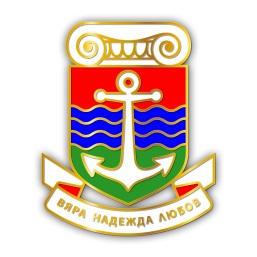 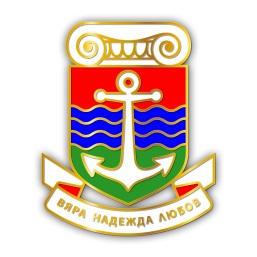 Основните принципи при съставянето и изпълнението на общинските бюджети са: 
а) законосъобразност; 
б) целесъобразност; 
в) ефективност; 
г) ефикасност; 
д) публичност.
ОБЩИНА ЛОМ
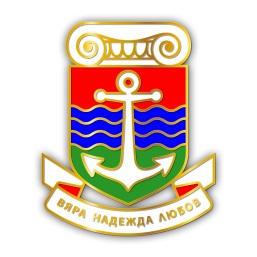 Основната цел  на „Бюджет 2020”е насочен към запазване обема на предоставяните от общината услуги и  повишаване на тяхното качество чрез по-добра организация. 
Бюджетът има за цел в рамките на ресурсите на общината, да се осигурят човешки и  финансови ресурси за задължителните разходни отговорности по закон и изпълнението на годишните цели и задачи от местно значение.
ОБЩИНА ЛОМ
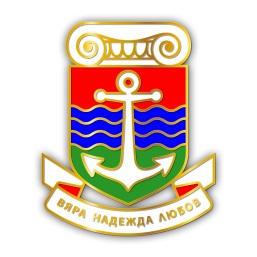 Проектобюджетът за 2020 г. е разработен на базата на: 
1. нормативните документи: 
Закон за публичните финанси 
Наредба за условията и реда за съставяне на бюджетната прогноза за местните дейности за следващите три години и за съставяне, приемане, изпълнение и отчитане на бюджета на община Лом
ЗДБРБ за 2020 г. /Държавен вестник, брой 100 от 20.12.2019 г./ 
РМС 208  изменено с РМС 644/2019г.,  за приемане на стандарти за делегираните от държавата дейности за 2020 г. 
Постановление №381/30.12.2019г. за изпълнение на държавния бюджет на Република България за 2020г.
Промени в действащото законодателство; 
 Приети от Общински съвет и действащи в Община  Лом - Наредби, Правилници;
2. предложенията на: 
кметовете на  кметства; директори на дирекции; директори на бюджетни звена / всички второстепенни разпоредители с бюджет/;
ОБЩИНА ЛОМ
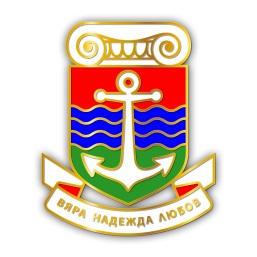 Приходна част на Бюджет 2020
Какво формира приходната част на бюджета?Кои са източниците на средства?
ДАНЪЧНИ ПРИХОДИ
 Данък върху недвижимите имоти
 Данък върху наследствата
 Данък при придобиване на имущество по дарение и по възмезден начин
 Данък върху превозните средства
Патентен данък
Туристически данък
Данък върху таксиметров превоз на пътници
НЕДАНЪЧНИ ПРОХОДИ  
 Приход от наем на имущество и земя;
Приход от продажба на имущество и земя;
Дарения и помощи;
Приходи от лихви;
Приходи от глоби, санкции и неустойки;
Други неданъчни приходи;
ОБЩИНА ЛОМ
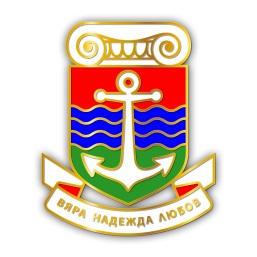 ВЗАИМООТНОШЕНИЯ С РЕПУБЛИКАНСКИ БЮДЖЕТ:
Обща субсидия за делегирани от държавата дейности
 Субсидия за капиталови разходи 
Обща изравнителна субсидия за дофинансиране на недостига от местни приходи
 Зимно поддържане и снегопочистване на общински пътища
ТАКСИ В ПРИХОД НА ОБЩИНАТА
Такса за битови отпадъци
Такса за ползване на пазари, тържища, тротоари и др.;
Такса за технически услуги;
Такса за административни услуги;
Такса за притежаване на куче;
Такса гробни места;
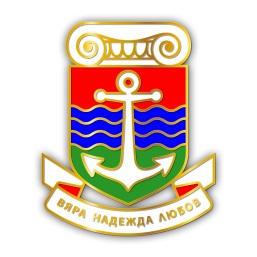 ОБЩИНА ЛОМ
ОБЩА РАМКА НА БЮДЖЕТ 2020  –  
30 742 502 лева

В Т.Ч.:
Делегирани от държавата дейности – 14 767 108 лв.
Местни дейности – 6 493 190 лв.
Преходни остатъци към 31.12.2019 г.- 9 482  204лв.
ОБЩИНА ЛОМ
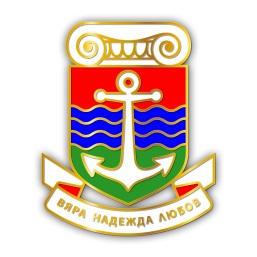 ВЗАИМООТНОШЕНИЯ С РЕПУБЛИКАНСКИ БЮДЖЕТ:
            В РАЗМЕР НА 17 433 108лева
Местни приходи
Конкретните размери на приходите за 2020 година са съобразени с всички фактори, формиращи собствената ни приходна база – данъчните основи, върху които се определят местните данъци, размер на данъчните ставки, размер на местните такси и цени на услуги, достигнатата събираемост и възможности за нейното подобряване.
Остават  непроменени размерите  на ставките на местните данъци.
Промяна се наблюдава при местните такси. Променена е такса за битови отпадъци и отпадат таксите за детски градини и детски ясли.
Местни  данъчни приходи
Местни неданъчни приходи
ОБЩИНА ЛОМ
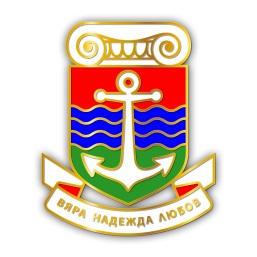 КАК ЩЕ СЕ ИЗРАЗХОДВАТ
ОБЩИНСКИТЕ СРЕДСТВА ПРЕЗ 2020 г.?

КОЯ ОРГАНИЗАЦИЯ И ДЕЙНОСТ, КАКВО ПОЛУЧАВА?
ВТОРОСТЕПЕННИ  РАЗПОРЕДИТЕЛИ 
С БЮДЖЕТНИ КРЕДИТИ
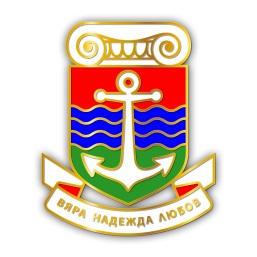 ОБЩИНА ЛОМ
Разходите по сборния бюджет на Община Лом за 2020 г. са разпределени по функции, дейности и параграфи. 
Финансирането на разходите е в три направления: за делегирани от държавата разходи, местни дейности и дофинансиране на делегирани от държавата дейности.
Делегираните от държавата дейности се финансират, съгласно стойностните и натурални показатели за прилагане на единни разходни стандарти, съгласно чл.50 от ЗДБРБ за 2020 година
Разходна част на Бюджет 2020
Разходна част на Бюджет 2020
ФУНКЦИЯОБЩИ ДЪРЖАВНИ СЛУЖБИ
Предвидени бюджетни кредити в размер на 2 455 605.00 лв.

     За държавното финансиране се прилагат единни стандарти за изчисляване на средствата за минимално кадрово осигуряване по групи общини на делегираната от държавата дейност „Общинска администрация”, съгласно РМС № 208/16.04.2019 г., изм. с РМС 644/01.11.2019 г. Държавна отговорност са заплатите, други възнаграждения и плащания за персонала и задължителни осигурителни вноски от работодателя на наетите в общинска администрация лица, като недостига на средства се допълва с местни приходи.

 Предвидените средства от местни приходи ще бъдат изразходвани за издръжка на дейност „Общинска администрация” и издръжка, възнагражденията и осигуровките за сметка на работодател в дейност „Общински съвети”.
ФУНКЦИЯОТБРАНА И СИГУРНОСТ
Предвидени бюджетни кредити в размер на 339 322.00 лева
на база разходни стандарти, съгласно Решение на Министерски съвет ще бъдат изразходвани за следните дейности:
Местни комисии за борба срещу противообществените прояви на  малолетните и непълнолетните,  обществени възпитатели;
Детска педагогическа стая и районни полицейски инспектори;
 Денонощни оперативни дежурни;
 Офис за военен отчет;
ФУНКЦИЯОБРАЗОВАНИЕ
Предвидени бюджетни кредити в размер на 
14 625 698 лева, на база разходни стандарти и натурални показатели, съгласно Решение на Министерски съвет ще бъдат изразходвани, както следва:
Дейност:  ДЕТСКИ ГРАДИНИИ  ДЕТСКИ ЗАВЕДЕНИЯ
Предвидени бюджетни кредити в размер
 на 2 406 641.00лв.
Предвидените средства съгласно  Закона за държавния бюджет на Република България за 2020 г. на база разходни стандарти, съгласно Решение на Министерски съвет, ще бъдат изразходвани за възнаграждения и осигуровки за сметка на работодател.
 Предвидените средства от местни приходи ще бъдат изразходвани за издръжка на детските заведения и  изхранване на децата в  детските  градини.
Дейност: ОБЩООБРАЗОВАТЕЛНИ УЧИЛИЩА
Предвидените средства в размер на 12 035 069 лв. съгласно ЗДБРБ за 2020г. на база разходни стандарти приети с Решение№208 и №644 на Министерски съвет ще бъдат изразходвани за възнаграждения,       осигуровки за сметка на работодател, както и за цялостната издръжка на общинските училища.
В разчетените средства е включено и полученото дарение на ПГ „Н.Геров“ от д-р. Андрей Георгиев
Допълнителни средства
Осигурени са целево - средства за стипендии, 
за осигуряване на целодневна организация на учебния ден за ученици от І до VII клас
добавка за подпомагане храненето на децата от подготвителните групи и учениците от І до ІV клас,
 добавка за подобряване на материалната база на училищата, 
добавка за създаване на условия за приобщаващо образование 
добавка за самостоятелна форма на обучение.
Други дейности по образованието
Предвидените средства в размер на  183 988 лв.  ще бъдат изразходвани за издръжка на «Център за извънкласни дейности» и издръжката, възнагражденията и осигуровките за сметка на работодател в  Бюджетно счетоводство «Просвета»; възнагражденията и осигуровките за сметка на работодател на шофьорите на училищни автобуси
ФУНКЦИЯЗДРАВЕОПАЗВАНЕ
Предвидени бюджетни кредити в размер
 на 774 808.00 лв.

Предвидените средства съгласно ЗДБРБ  за 2020 г. на база разходни стандарти съгласно Решение№208 и Решение№ 644 на Министерски съвет ще бъдат изразходвани за осигуряване средства за заплати, осигурителни вноски и издръжка, средства за безопасни и здравословни условия на труд на персонала в детските ясли и здравните кабинети , за медицинско обслужване в здравен кабинет на деца от целодневните детски градини, деца от подготвителни групи в училище и ученици в дневна форма на обучение от училищата  ,здравни медиатори.
Предвидените средства от местни приходи ще бъдат       изразходвани за издръжка на детските ясли и изхранване на децата.
ФУНКЦИЯСОЦИАЛНО ОСИГУРЯВАНЕ,ПОДПОМАГАНЕ И ГРИЖИ
Община Лом има разгърната мрежа от социални услуги, включващи както институционални, така и социални услуги в общността и от резидентен тип за всички рискови групи от населението, която поетапно се надгражда и разширява. 
Целта на общинското ръководство е поетапно ежегодно увеличаване на капацитета на услугите, повишаване качеството на предлаганите социални услуги и условията при които се предоставят.
ФУНКЦИЯСОЦИАЛНО ОСИГУРЯВАНЕ,ПОДПОМАГАНЕ И ГРИЖИ
Предвидени бюджетни кредити са в размер на 3 912 579лева. 

Домове за пълнолетни лица с увреждания и домове стари хора - Предвидените средства по ЗДБРБ  за 2020 г. на база разходни стандарти съгласно Решение№208 и Решение №644 на Министерски съвет, ще бъдат изразходвани за възнаграждения и осигуровки за сметка на работодател, както и за цялостната издръжка на заведенията.
Центрове за предоставяне на социални услуги  - Предвидените средства по ЗДБРБ  за 2020 г. на база разходни стандарти съгласно Решение на Министерски съвет, ще бъдат изразходвани за възнаграждения и осигуровки за сметка на работодател, както и за цялостната издръжка.
 Домашен социален патронаж – средствата от местни приходи ще се изразходят за цялостна издръжка , възнагражденията и осигуровки за сметка на работодателя.
 Клубове на пенсионера и инвалида - цялостната издръжка и възнагражденията , осигуровки за сметка на работодател са от местни приходи.
 Програми за временна заетост – предвидени са средства за издръжката от местни приходи за осигуряване на материали , застраховки и собствен принос по програми за заетост .
ФУНКЦИЯЖилищно строителство, благоустройство, комунално стопанство и опазване на околната среда
Предвидени бюджетни кредити са в размер на 2 043 690лв.

 Разходите в тази функция се финансират изцяло от общински приходи и покриват широк спектър от дейности в комуналната сфера благоустрояването и опазването на околната среда

Благоустрояване на населените места;
Осветление на улици
Пътни ивици и други строителни материали;
Озеленяване и поддържане  на тревните площи на територията на общината;
Предвидените средства от такса битови отпадъци  ще бъдат изразходвани за издръжка на ОП „Чистота Лом“
ФУНКЦИЯПочивно дело, култура, религиозни дейности
Предвидени бюджетни кредити са в размер на 542 536 лв.
Средства по ЗДБРБ за 2020 г. на база разходни стандарти – субсидирана численост, съгласно Решение на Министерски съвет ще бъдат изразходвани за възнаграждения и осигуровки за сметка на работодател, както и част от издръжката и дейността на читалищата на територията на общината;
От местни приходи са предвидени средства за дофинансиране на дейностите в читалищата;
ФУНКЦИЯПочивно дело, култура, религиозни дейности
Исторически музей - цялостната издръжка, възнаграждения и осигуровки за сметка на работодател са от местни приходи;
Други дейности по културата

Средства от местни приходи за социални погребения на социално слаби граждани;
Физическа култура и спорт
Предвидени бюджетни кредити са в размер  на 
105  000 лв.
От местни приходи се предвиждат  средства за  спортни мероприятия и дейности
Подпомагане на спортни клубове.
	Надяваме се, че финансирането на спортни дейности ще осмисли свободното време на децата и учениците в Община Лом.
ФункцияИкономически дейности и услуги
Предвидени бюджетни кредити са в размер на 
669 670 лв.

Зимно поддържане,
Други дейности по икономиката - цялостната издръжка, възнаграждения и осигуровки за сметка на работодател от местни приходи
ОП „Пазар“
Разходи некласифицирани в други функции
Предвидени бюджетни кредити са в размер на 733 834 лв.

Погасяване на кредити към Фонд „Флаг“, поети с решения на Общински съвет Лом за изпълнение на проекти по Оперативни програми;
Дофинансиране на държавна дейност; 
Съфинансиране на проекти;
Резерв за непредвидени или неотложни разходи
Капиталовите разходи на Община Лом за 2020 г.
За финансиране на капиталовата програма се разчита както на собствени приходи и на целева субсидия за капиталови разходи,  така и  на доброто усвояване на средствата по оперативните програми на ЕС. 
Средствата за капиталови разходи разчетени в проекто-бюджет 2020 г. са в размер на 4 539 760 лв. в т.ч. 
Целева субсидия за капиталови разходи – 523 300лв. 
 Приходи от собственост - 230 000лв.
 Преходен остатък от 2019 г. -  3 786 460лв. 
Инвестиционните разходи заложени в капиталната програма  са за нови и преходни обекти, като се акцентира върху ремонти по изграждането, ремонта и поддържането на пътната и улична мрежа, подмяна на ВИК мрежа, образователната инфраструктура, социална и  спортна инфраструктура.
ОБЩИНА ЛОМ
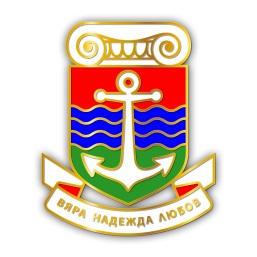 През 2020 година, приоритет на бюджета на общината е продължаващото изпълнение на проектите подобряващи инфраструктурата на града и нормалното функциониране на обектите от сферата на образованието, културата и социалните дейности. 
Община Лом ще продължи успешното усвояване на европейските фондове, чрез реализиране на договорените проекти, разработването и изпълнението на нови.
ИНФРАСТРУКТУРНИ ПРОЕКТИ КОИТО ЩЕ СЕ  РЕАЛИЗАЦИЯ ПРЕЗ  2020 г.
Проект  "Модернизирана образователна инфраструктура в град Лом" - обща стойност на проекта:  11 795 862.65  лв.
Проект „Осигуряване на съвременни социални жилища за настаняване на уязвими групи от населението на територията на община Лом” на обща стойност 1 496 909,78 лв.  
Проект „Реконструкция, ремонт и внедряване на мерки за енергийна ефективност в сградите на кметствата – с. Сталийска махала, с. Замфир и с. Долно Линево, община Лом“  на обща стойност 164 398,35 лв..
Проект „Проектиране и изграждане на компостиращи инсталации за разделно събрани зелени и/или биоразградими отпадъци, гр. Лом“, стойност 3 213 756.60 лв. ,
Проект "Укрепване на свлачища в кв. Боруна, град Лом", на обща стойност 
 8 499 767.73лв.
Проект «Създаване на предпоставки за по-добра достъпност до туристически атракции в Пантелей и Лом чрез подобряване на туристическата инфраструктура и увеличаване броя на туристите» .Той е на обща стойност 598 563,14 евро
ОБЩИНА ЛОМ
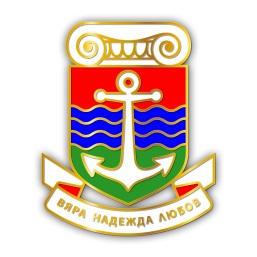 Проектобюджетът за 2020 г. в този си вид е насочен към гражданите с цел осигуряване на по-доброто му разбиране, публичност и прозрачност на разходите за финансиране на политиките на общината, с което се цели проследяване на ефективността и ефикасността в управлението, и в резултат повишаване на доверието и подкрепата от страна на местната общност.
ОБЩИНА ЛОМ
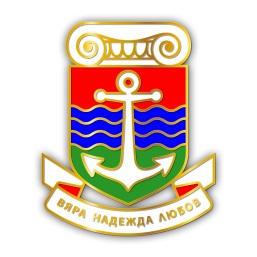 Б Л А Г О Д А Р Я
ЗА
В Н И М А Н И Е Т О!